Randomness in python
NumPy random 
https://docs.scipy.org/doc/numpy-1.13.0/reference/routines.random.html
Best practices
Always set seed before evaluation (repeatability)
Do not cheat with seed value, it is however plausible to repeat experiments multiple times with different seed values and provide aggregated results (5-times 10-fold cross–validation)
Get samples from various common distributions
Shuffle list / get permitation of a list / get a sample from list
HT 2017, Prague
Ladislav Peska: Linking Content Information with BPR via Multiple Content Alignments
1
News Server
Online News Server - například novinky.cz, 
Denně vznikají řádově stovky článků
Autor, rubriky, tagy, text článku, datum vytvoření (případně aktualizace)…
Přichází cca 100 000 uživatelů/den - cca 50% na hlavní stránku, ostatní na konkrétní články. 
O řadě uživatelů máme i jejich historii, navštívené stránky se aktuálně archivují první rok, známe jejich přibližnou polohu
Většinou si lidé přečtou cca 3-4 články v rámci jedné session, která trvá v průměru 5-10 minut
Řada lidí ale odchází po shlédnutí prvního článku (primárně ti co přišli přímo na něj)
Cílem provozovatele je zvýšit zisk z reklamy
Pro zjednodušení můžeme uvažovat, že každá stránka zobrazená uživateli má fixní hodnotu
zvýšit loayalitu uživatelů (#session/čas), 
zvýšit počet zobrazených stránek na session
zvýšit počet uživatelů
Jaké jsou klíčové vlastnosti domény?
Kde / Jak / Komu budeme doporučovat?
Jak vyhodnocovat?
2
Mid-Sized E-Commerce
E-shop s outdoorovým vybavením - například hudy.cz, hanibal.cz
Řádově (malé) tisíce produktů, některé s variantami (barvy, velikosti)
Heterogenní seznam atributů, vždy cena a značka; obdobné atributy v rámci kategorie
Možnost komplexního atributového vyhledávání
Produkty jsou obvykle relevantní cca půl roku – rok; stejné řady produktů se obvykle pro novou sezónu mírně obmění; různé „výkonnostní třídy“ v rámci značky
Přichází několik set až tisíců uživatelů/den - cca 10% na hlavní stránku, 60% na konkrétní produkty a zbytek na kategorie. 
U některých uživatelů jsme schopni dohledat minulé návštěvy, případně i objednávky
Cca 5-10% uživatelů vloží něco do košíku
Řada lidí objednávku nedokončí
Řada lidí odchází po shlédnutí prvního objektu (primárně ti co přišli přímo na něj)
Cílem provozovatele je zvýšit zisk z prodeje
zvýšit podíl osob, které si něco koupí (nebo alespoň vloží do košíku)
zvýšit celkový objem objednávek (více produktů v košíku)
zvýšit podíl zboží s vyšší marží/ziskem
Jaké jsou klíčové vlastnosti domény?
Kde / Jak / Komu budeme doporučovat?
Jak vyhodnocovat?
3
Events Recommender
Portál s (kulturními) událostmi - například goout.cz.cz, ticketportal.cz
Řádově stovky až tisíce produktů, rychle zastarávají
Kategorie, místo, čas, tagy, provázání na osoby (herci, hudebníci,…)
Po odehrání už akce není relevantní

Přichází několik tisíců uživatelů/den – většinou na hlavní stránku. 
U řady uživatelů jsme schopni dohledat minulé návštěvy, případně objednávky
Jsme schopni přibližně zjistit polohu uživatele

Cílem provozovatele je zvýšit zisk z prodeje
zvýšit podíl osob, které si něco koupí (nebo alespoň vloží do košíku)
zvýšit celkový počet uživatelů a jejich loayalitu


Jaké jsou klíčové vlastnosti domény?
Kde / Jak / Komu budeme doporučovat?
Jak vyhodnocovat?
4
POI Recommendation
Rozsáhlejší databáze POI – například kudyznudy.cz, turistickyatlas.cz
Případně mobilní aplikace se stejným cílem
Řádově desetitisíce míst, může být provázáno s událostmi
Kategorie + tagy míst (+ fotografie), přesná GPS lokace
Místa jsou poměrně statická, události se mění rychle, částečná periodicita

Přichází desetitisíce uživatelů/den – většinou na stránku s konkrétním místem. 
U některých uživatelů jsme schopni dohledat minulé návštěvy
U mobilní aplikace lze získat aktuální polohu

Cílem provozovatele je získat konkurenční výhodu a zvýšit zisk z reklamy
zvýšit podíl osob, které se vracejí; zvýšit počet uživatelů
zvýšit počet navštívených stránek / session
Kontextová reklama dle lokace

Jaké jsou klíčové vlastnosti domény?
Kde / Jak / Komu budeme doporučovat?
Jak vyhodnocovat?
5
Challenges in practical settings
A cooperation project with Zalando
What your returning customer has bought so far …



Now she visits your shop and looks at this

    and then this
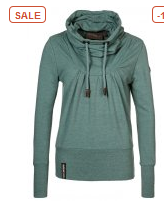 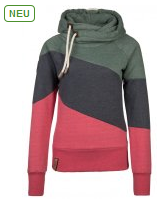 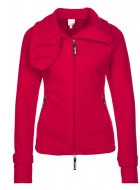 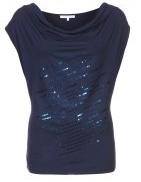 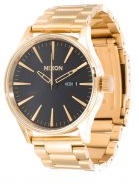 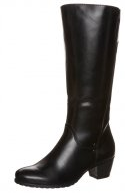 Challenges in practical settings
Short-term preferences (shopping goals) are crucial
Can be considered as a sort of context
E.g., shopping for self or someone else?
Adaptation to recent behavior must be immediate
No time to train or update complex models
Long-term preferences can however be important
Preferred brands, colors, price segment, …
Available information is huge and manifold – how to combine?
Sales, views, cart action, wish lists, search terms, category browsing
Billions of billions of data points (6 billion explicit ratings at Netflix)
Customer demographics
External factors like seasonal aspects, trends, time of the year …